Department of Nursing Science
Insert Title Here
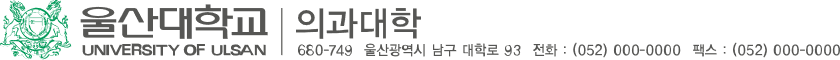 Department of Nursing Science
Insert Title Here
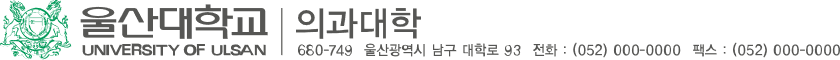 Department of Nursing Science
Insert Title Here
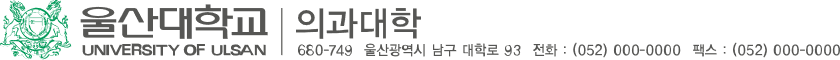 -Insert Title Here
CONTENTS
01
02
03
04
Insert Title Here
Insert Title Here
Insert Title Here
Insert Title Here
-Insert Title Here
-Insert Title Here
-Insert Title Here
1
Insert Title Here
01
Insert Title Here
Insert Title Here.
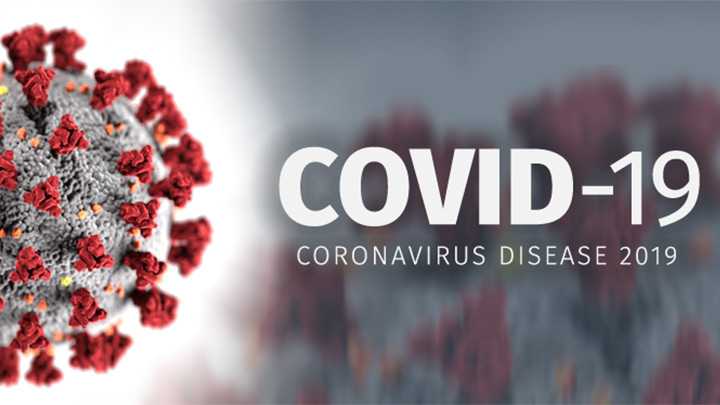 Insert Title Here. Insert Title Here. Insert Title Here.
Insert Title Here. Insert Title Here. Insert Title Here. 
Insert Title Here. Insert Title Here. Insert Title Here. 
Insert Title Here. Insert Title Here. Insert Title Here. 
Insert Title Here. Insert Title Here. Insert Title Here. 
Insert Title Here. Insert Title Here. Insert Title Here. 
Insert Title Here. Insert Title Here. Insert Title Here. 
Insert Title Here. Insert Title Here. Insert Title Here. 
Insert Title Here. Insert Title Here. Insert Title Here. 
Insert Title Here. Insert Title Here. Insert Title Here. 
Insert Title Here. Insert Title Here. Insert Title Here. 
Insert Title Here. Insert Title Here. Insert Title Here. 
Insert Title Here. Insert Title Here. Insert Title Here. 
Insert Title Here. Insert Title Here. Insert Title Here. 
Insert Title Here. Insert Title Here. Insert Title Here.
01
Insert Title Here
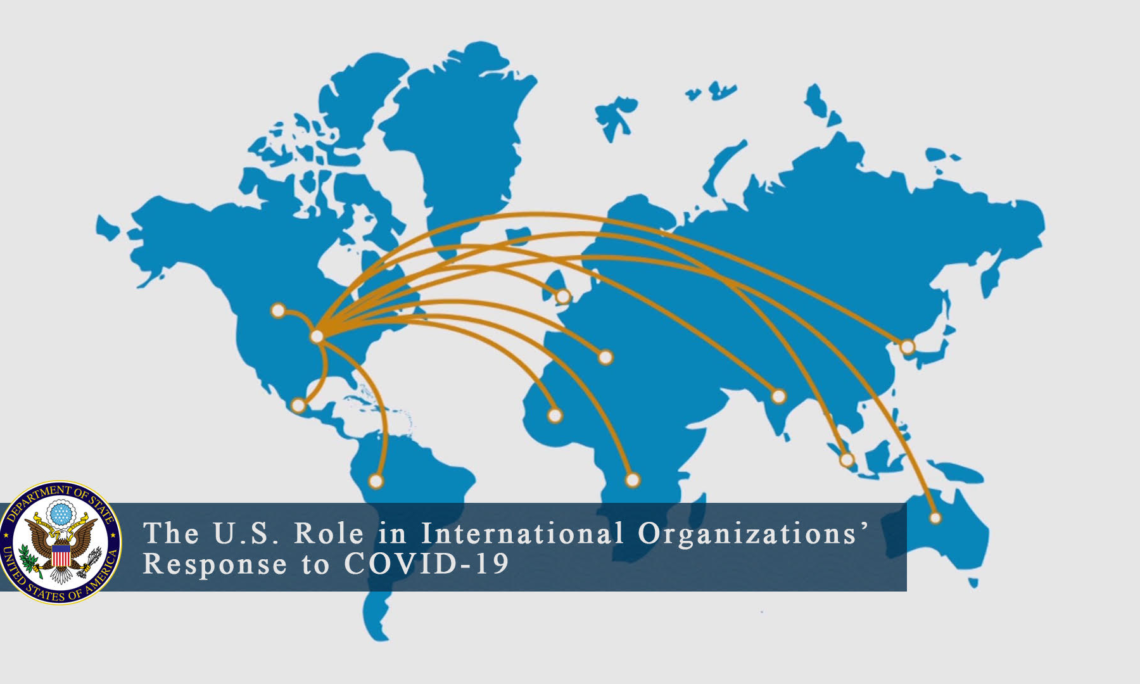 Insert Title Here.
Insert Title Here. Insert Title Here. Insert Title Here. 
Insert Title Here. Insert Title Here. Insert Title Here. 
Insert Title Here. Insert Title Here. Insert Title Here. 
Insert Title Here. Insert Title Here. Insert Title Here. 
Insert Title Here. Insert Title Here. Insert Title Here. 
Insert Title Here. Insert Title Here. Insert Title Here. 
Insert Title Here. Insert Title Here. Insert Title Here.
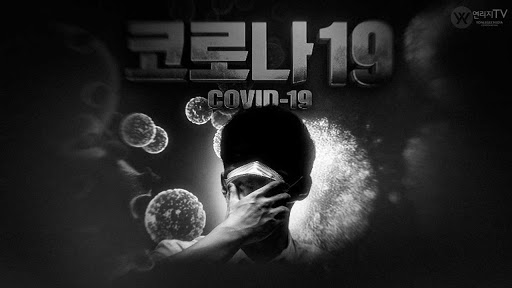 Insert Title Here.
Insert Title Here. Insert Title Here. Insert Title Here. 
Insert Title Here. Insert Title Here. Insert Title Here. 
Insert Title Here. Insert Title Here. Insert Title Here. 
Insert Title Here. Insert Title Here. Insert Title Here. 
Insert Title Here. Insert Title Here. Insert Title Here. 
Insert Title Here. Insert Title Here. Insert Title Here. 
Insert Title Here. Insert Title Here. Insert Title Here.
2
Insert Title Here
02
Insert Title Here
Insert Title Here.
Insert Title Here.
Insert Title Here.
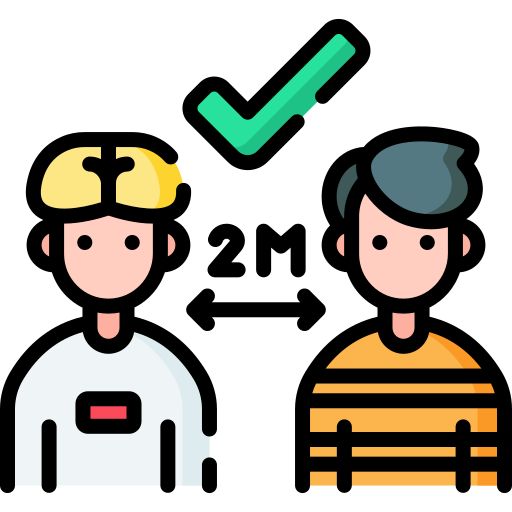 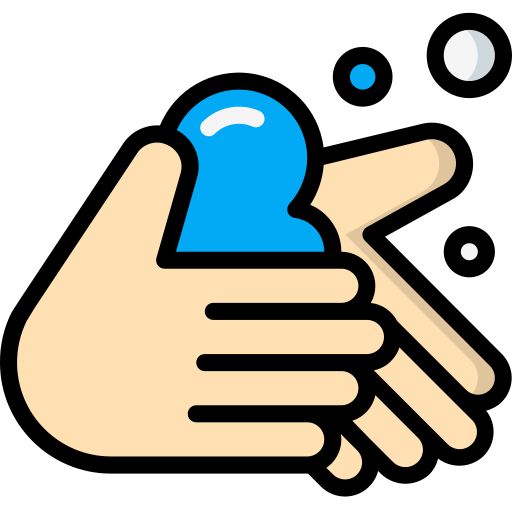 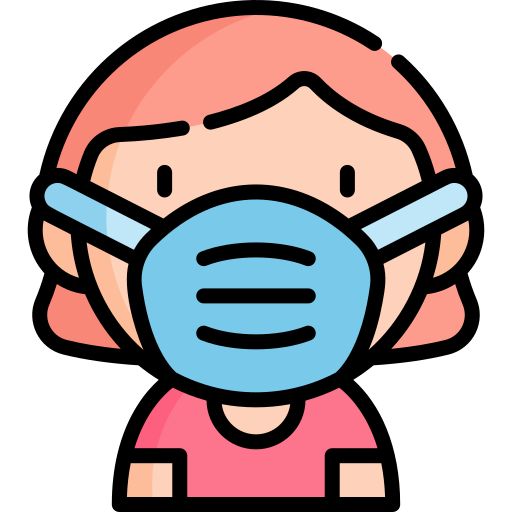 Insert Title Here. Insert Title Here. 
Insert Title Here. Insert Title Here. 
Insert Title Here. Insert Title Here. 
Insert Title Here. Insert Title Here. 
Insert Title Here. Insert Title Here.
Insert Title Here. Insert Title Here. 
Insert Title Here. Insert Title Here. 
Insert Title Here. Insert Title Here. 
Insert Title Here. Insert Title Here. 
Insert Title Here. Insert Title Here.
Insert Title Here. Insert Title Here. 
Insert Title Here. Insert Title Here. 
Insert Title Here. Insert Title Here. 
Insert Title Here. Insert Title Here. 
Insert Title Here. Insert Title Here.
02
Insert Title Here
Insert Title Here.
Insert Title Here.
Insert Title Here.
Insert Title Here. Insert Title Here. 
Insert Title Here. Insert Title Here. 
Insert Title Here. Insert Title Here. 
Insert Title Here. Insert Title Here. 
Insert Title Here. Insert Title Here.
Insert Title Here. Insert Title Here. 
Insert Title Here. Insert Title Here. 
Insert Title Here. Insert Title Here. 
Insert Title Here. Insert Title Here. 
Insert Title Here. Insert Title Here.
Insert Title Here. Insert Title Here. 
Insert Title Here. Insert Title Here. 
Insert Title Here. Insert Title Here. 
Insert Title Here. Insert Title Here. 
Insert Title Here. Insert Title Here.
3
Insert Title Here
03
Insert Title Here
Insert Title Here.
10%
30%
15%
40%
70%
3%
03
Insert Title Here
1
Insert Title Here.
2
Insert Title Here.
3
Insert Title Here.
4
Insert Title Here.
03
Insert Title Here
03
Insert Title Here
VS
4
Insert Title Here
04
Insert Title Here
Insert Title Here.
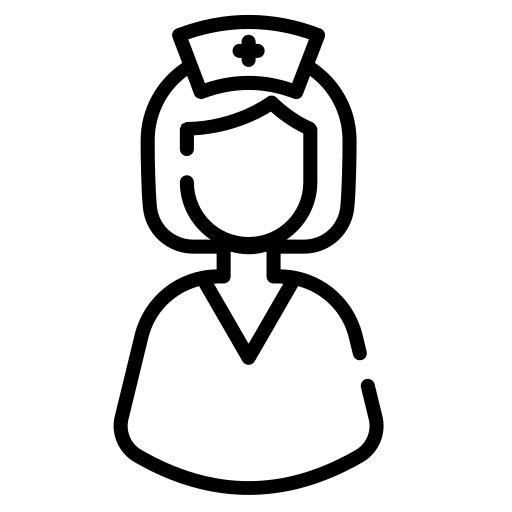 Text
Text
Text
Insert Title Here. 
Insert Title Here.
Insert Title Here. 
Insert Title Here.
Insert Title Here. 
Insert Title Here.
04
Insert Title Here
Insert Title Here. 
Insert Title Here.
Insert Title Here. 
Insert Title Here.
Text
Text
Text
Text
Text
Insert Title Here. 
Insert Title Here.
Insert Title Here. 
Insert Title Here.
Insert Title Here. 
Insert Title Here.
04
Insert Title Here
Strengths
Insert Title Here. Insert Title Here.
S
W
O
Weaknesses
Opportunities
Insert Title Here. Insert Title Here.
Insert Title Here. Insert Title Here.
T
Insert Title Here. Insert Title Here.
Threats
5
Insert Title Here
05
Insert Title Here
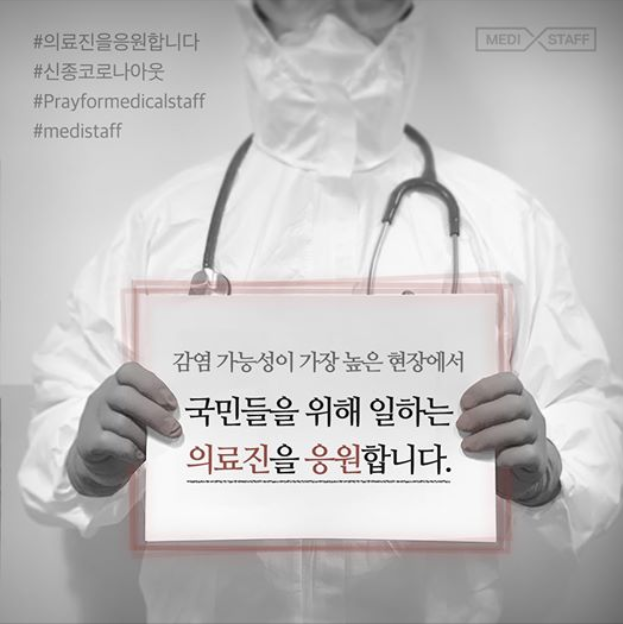 Insert Title Here.
Insert Title Here. Insert Title Here. Insert Title Here.
Insert Title Here. Insert Title Here. Insert Title Here. 
Insert Title Here. Insert Title Here. Insert Title Here. 
Insert Title Here. Insert Title Here. Insert Title Here. 
Insert Title Here. Insert Title Here. Insert Title Here. 
Insert Title Here. Insert Title Here. Insert Title Here. 
Insert Title Here. Insert Title Here. Insert Title Here. 
Insert Title Here. Insert Title Here. Insert Title Here. 
Insert Title Here. Insert Title Here. Insert Title Here. 
Insert Title Here. Insert Title Here. Insert Title Here. 
Insert Title Here. Insert Title Here. Insert Title Here. 
Insert Title Here. Insert Title Here. Insert Title Here. 
Insert Title Here. Insert Title Here. Insert Title Here. 
Insert Title Here. Insert Title Here. Insert Title Here. 
Insert Title Here. Insert Title Here. Insert Title Here.
05
Insert Title Here
Insert Title Here.
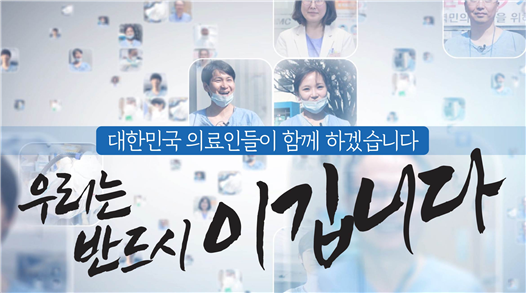 Insert Title Here. Insert Title Here. Insert Title Here.Insert Title Here. Insert Title Here. Insert Title Here. 
Insert Title Here. Insert Title Here. Insert Title Here. Insert Title Here. Insert Title Here. Insert Title Here. 
Insert Title Here. Insert Title Here. Insert Title Here. Insert Title Here. Insert Title Here. Insert Title Here. 
Insert Title Here. Insert Title Here. Insert Title Here. Insert Title Here. Insert Title Here. Insert Title Here.
6
Insert Title Here
06
Insert Title Here
1. Text
2. Text
3. Text
4. Text
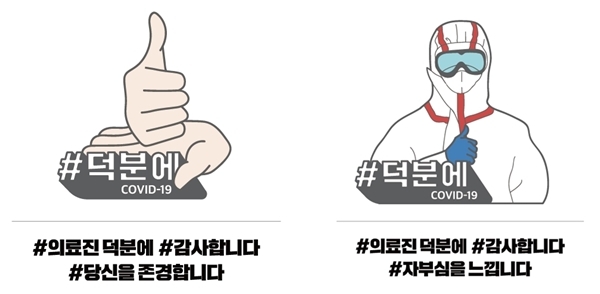 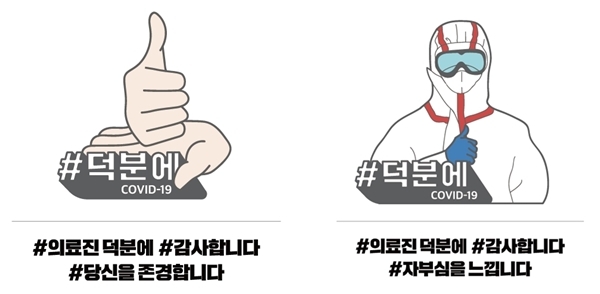 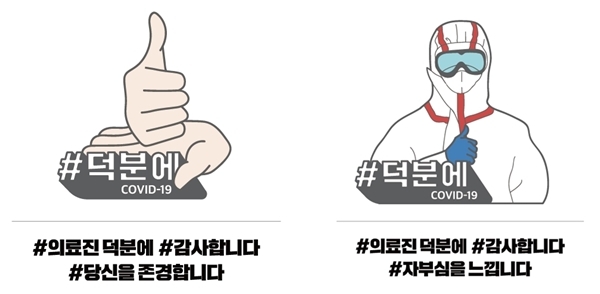 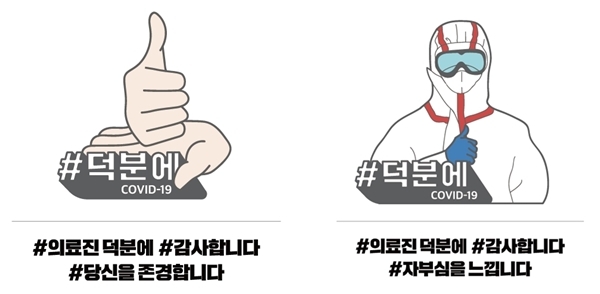 Insert Title Here. 
Insert Title Here.
Insert Title Here. 
Insert Title Here.
Insert Title Here. 
Insert Title Here.
Insert Title Here. 
Insert Title Here.
Insert Title Here. 
Insert Title Here.
Insert Title Here. 
Insert Title Here.
Insert Title Here. 
Insert Title Here.
Insert Title Here. 
Insert Title Here.
06
Insert Title Here
Insert Title Here.
Insert Title Here.
Insert Title Here.
Insert Title Here.
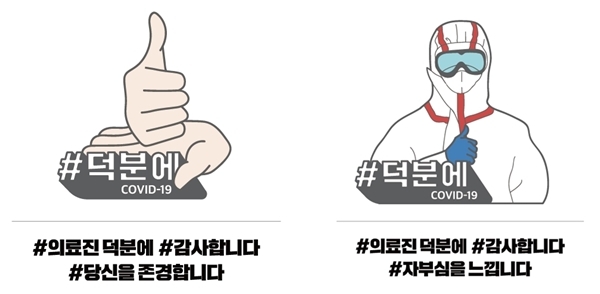 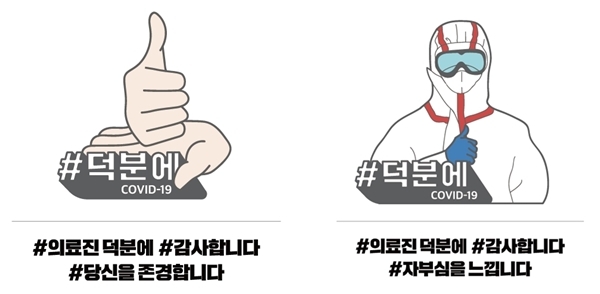 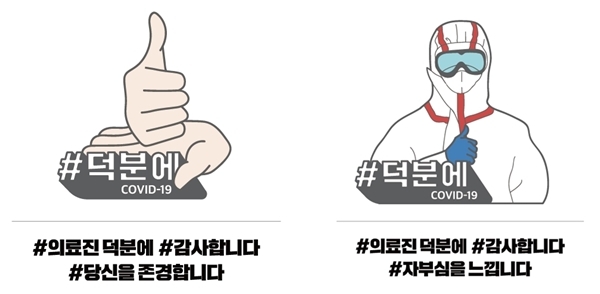 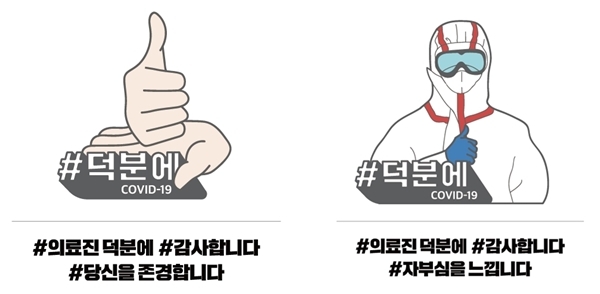 Insert Title Here. 
Insert Title Here.
Insert Title Here. 
Insert Title Here.
Insert Title Here. 
Insert Title Here.
Insert Title Here. 
Insert Title Here.
Insert Title Here. 
Insert Title Here.
Insert Title Here. 
Insert Title Here.
Insert Title Here. 
Insert Title Here.
Insert Title Here. 
Insert Title Here.
06
Insert Title Here
Insert Title Here. 
Insert Title Here.
Insert Title Here. 
Insert Title Here.
Insert Title Here. 
Insert Title Here.
Insert Title Here.
7
Q & A
Q. Insert Title Here.

A : Insert Title Here. Insert Title Here. Insert Title Here.
1
Q. Insert Title Here.

A : Insert Title Here. Insert Title Here. Insert Title Here.
2
3
Q. Insert Title Here.

A : Insert Title Here. Insert Title Here. Insert Title Here.
Q & A
4
Q. Insert Title Here.

A : Insert Title Here. Insert Title Here. Insert Title Here.
5
Q. Insert Title Here.

A : Insert Title Here. Insert Title Here. Insert Title Here.
6
Q. Insert Title Here.

A : Insert Title Here. Insert Title Here. Insert Title Here.
Q & A
Thank you